miércoles, el  5 de junio de 2019
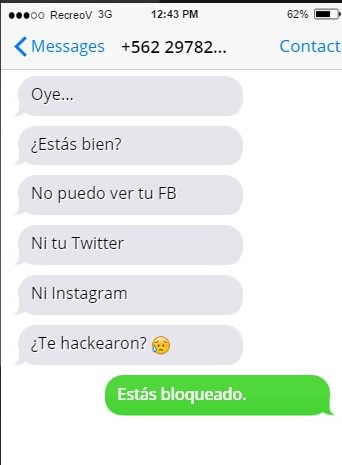 Reto de verbos
Práctica de escuchar
Práctica de habla
Los DOP’s con dos verbos
Reto de verbos:
Escribe la conjugacion y la traducción del verbo según el sujeto.
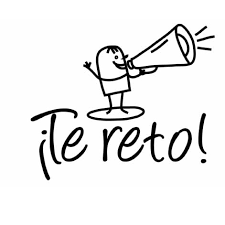 C. Pausas activas (4:13)   https://www.youtube.com/watch?v=fq0WdPFHk9M
I. Key Words: Escoge la palabra en español para representar cada palabra en inglés. Están en orden pero algunos están en el video más de una vez. (Choose the best Spanish word to represent each English word. They are in order, but some appear in the video more than once).
1.  I breathe in, inhale=   a.   respiro		b. estiro		c.  inspiro
2.  we change=		   a.  cambiamos	b. giramos		c. ponemos
3.  to press=		   a.  presionar 	b. empujar		c. pulsar
4.  to turn=		   a. hacer un circulo.   b. cambiar	           c.   girar 
5.  sacudir =		   a.  to dust		 b. to shake		c. to snack
C. Pausas activas (4:13)   https://www.youtube.com/watch?v=fq0WdPFHk9M
I. Key Words: Escoge la palabra en español para representar cada palabra en inglés. Están en orden pero algunos están en el video más de una vez. (Choose the best Spanish word to represent each English word. They are in order, but some appear in the video more than once).
1.  I breathe in, inhale=   a.   respiro		b. estiro		c.  inspiro
2.  we change=		   a.  cambiamos	b. giramos		c. ponemos
3.  to press=		   a.  presionar 	b. empujar		c.   pulsar
4.  to turn=		   a. hacer un circulo   b. cambiar	           c.   girar 
5.  sacudir =		   a.  to dust		 b. to shake		c. to snack
a.  respiro
a.  cambiamos
a.  presionar
c.  girar
b.  to shake
II. Word recognition: In the video, mark which of the following body parts are said. Mark A if it is said in the video or B if it is not. They are in order. En el video, escoge cuáles de las partes del cuerpo se menciona. Escoge A si lo menciona y B si no lo menciona. Están en orden.
 
				   A – Said     B – Not said
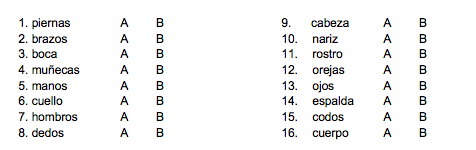 II. Word recognition: In the video, mark which of the following body parts are said. Mark A if it is said in the video or B if it is not. They are in order. En el video, escoge cuáles de las partes del cuerpo se menciona. Escoge A si lo menciona y B si no lo menciona. Están en orden.
 
				   A – Said     B – Not said
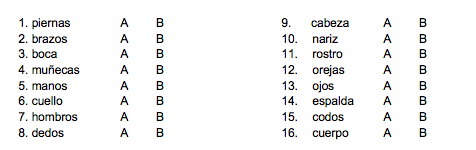 A
A
A
A
A
A
B
B
A
A
A
A
A
A
B
A
III. Cierto o falso: Escucha y contesta si la oración es A) cierta o B) si es falsa. Listen and  answer if the statement is A) TRUE or B) FALSE.
1. Siempre empieza la rutina por inhalar por la nariz y exhalar por la boca
	A) Cierto		B) Falso
2. Cada ejercicio se repite quince veces
	A) Cierto		B) Falso
3.  Ella le pide dibujar un círculo grande con la nariz
	A) Cierto		B) Falso
4. No cierres los ojos durante estos ejercicios. Puedes perder el equilibrio y caerte.
	A) Cierto		B) Falso 
5. La organización que hizo el video tiene más información por su sitio de web
    	 A) Cierto		B) Falso
III. Cierto o falso: Escucha y contesta si la oración es A) cierta o B) si es falsa. Listen and  answer if the statement is A) TRUE or B) FALSE.
1. Siempre empieza la rutina por inhalar por la nariz y exhalar por la boca
	A) Cierto		B) Falso
2. Cada ejercicio se repite quince veces
	A) Cierto		B) Falso
3.  Ella le pide dibujar un círculo grande con la nariz
	A) Cierto		B) Falso
4. No cierres los ojos durante estos ejercicios. Puedes perder el equilibrio y caerte.
	A) Cierto		B) Falso 
5. La organización que hizo el video tiene más información por su sitio de web
    	 A) Cierto		B) Falso
B) Falso
B) Falso
A) Cierto
B) Falso
B) Falso
Bloquear – to block
Pasar – to happen
Ayudar – to help
La ayuda – help
Ya - already
Congelar – to freeze
Enlace malo – bad link
ser lento – to be slow
Funcionar – to work
Reiniciar – to restart
Empezar de nuevo
Práctica de hablar
Habla con un/a compañero/a
Practica las dos lados de la conversación

A:  Un/a amigo/a que tiene un problema con el Internet y pide consejo
B:  Un/a amigo/a que te  ofrece consejos/ recomendaciones
Mandato
recomendación
Necesitan saludos y despedidas
El pretérito / Mandatos  / recomendación
Una frase idiomática
Tengo que + inf.
Te recomiendo + inf 
¿Qué tal si + verbo conjugado
¿Por qué no + verbo conjugado
Necesito + inf.